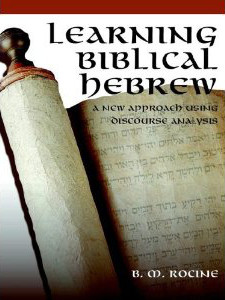 Rocine Lesson 20
וַיֹּ֫אמֶר עֵלִי לִשְׁמוּאֵל לֵךְ שְׁכָב וְהָיָה אִם־יִקְרָא אֵלֶ֫יךָ וְאָמַרְתָּ דַּבֵּר יְהוָה כִּי שֹׁמֵ֫עַ עַבְדֶּ֫ךָ וַיֵּ֫לֶךְ שְׁמוּאֵל וַיִּשְׁכַּב בִּמְקוֹמוֹ׃
1 Samuel 3:9
Goals
Identify and read Qal and Piel imperatives in all genders and numbers.
Use verb forms to locate the boundaries between discourses.
Also
Furtive patach
When to use and vs. then
What we already know
וַיֹּ֫אמֶר עֵלִי לִשְׁמוּאֵל לֵךְ שְׁכָב וְהָיָה אִם־יִקְרָא אֵלֶ֫יךָ וְאָמַרְתָּ דַּבֵּר יְהוָה כִּי שֹׁמֵ֫עַ עַבְדֶּ֫ךָ וַיֵּ֫לֶךְ שְׁמוּאֵל וַיִּשְׁכַּב בִּמְקוֹמוֹ׃
Identify the wayyiqtols
What we already know
וַיֹּ֫אמֶר עֵלִי לִשְׁמוּאֵל לֵךְ שְׁכָב וְהָיָה אִם־יִקְרָא אֵלֶ֫יךָ וְאָמַרְתָּ דַּבֵּר יְהוָה כִּי שֹׁמֵ֫עַ עַבְדֶּ֫ךָ וַיֵּ֫לֶךְ שְׁמוּאֵל וַיִּשְׁכַּב בִּמְקוֹמוֹ׃
Side Note: This is an ‘a’ vowel rather than an ‘o’ vowel because the verb is stative (as opposed to dynamic). Stative verbs typically have an ‘a’ theme vowel in the prefix conjugations (yiqtol, wayyiqtol, etc.). Cf. יִקְטֹל or וַיִּקְטֹל (Rocine 17.4c).
What we already know
וַיֹּ֫אמֶר עֵלִי לִשְׁמוּאֵל לֵךְ שְׁכָב וְהָיָה אִם־יִקְרָא אֵלֶ֫יךָ וְאָמַרְתָּ דַּבֵּר יְהוָה כִּי שֹׁמֵ֫עַ עַבְדֶּ֫ךָ 
וַיֵּ֫לֶךְ שְׁמוּאֵל 
וַיִּשְׁכַּב בִּמְקוֹמוֹ׃
Wayyiqtol is the mainline verb form for Historical Narrative, so we can reformat the text to reflect that.
What we already know
וַיֹּ֫אמֶר עֵלִי לִשְׁמוּאֵל לֵךְ שְׁכָב וְהָיָה אִם־יִקְרָא אֵלֶ֫יךָ וְאָמַרְתָּ דַּבֵּר יְהוָה כִּי שֹׁמֵ֫עַ עַבְדֶּ֫ךָ 
וַיֵּ֫לֶךְ שְׁמוּאֵל 
וַיִּשְׁכַּב בִּמְקוֹמוֹ׃
Identify the Qal imperatives
What we already know
וַיֹּ֫אמֶר עֵלִי לִשְׁמוּאֵל לֵךְ שְׁכָב וְהָיָה אִם־יִקְרָא אֵלֶ֫יךָ וְאָמַרְתָּ דַּבֵּר יְהוָה כִּי שֹׁמֵ֫עַ עַבְדֶּ֫ךָ 
וַיֵּ֫לֶךְ שְׁמוּאֵל 
וַיִּשְׁכַּב בִּמְקוֹמוֹ׃
There are two Qal imperatives
Both are masculine, singular (cf. Rocine 19.2)
שְׁכָב is stative, which is why it has the ‘a’ vowel.
Sometimes with a qamets as above (1 Sam 3:5,6,9)
Sometimes it is spelled with a patach שְׁכַב (2 Sam 13:5, Ezek 4:4)
What we already know
וַיֹּ֫אמֶר עֵלִי לִשְׁמוּאֵל לֵךְ שְׁכָב וְהָיָה אִם־יִקְרָא אֵלֶ֫יךָ וְאָמַרְתָּ דַּבֵּר יְהוָה כִּי שֹׁמֵ֫עַ עַבְדֶּ֫ךָ 
וַיֵּ֫לֶךְ שְׁמוּאֵל 
וַיִּשְׁכַּב בִּמְקוֹמוֹ׃
Identify the weqatals
What we already know
וַיֹּ֫אמֶר עֵלִי לִשְׁמוּאֵל לֵךְ שְׁכָב וְהָיָה אִם־יִקְרָא אֵלֶ֫יךָ וְאָמַרְתָּ דַּבֵּר יְהוָה כִּי שֹׁמֵ֫עַ עַבְדֶּ֫ךָ 
וַיֵּ֫לֶךְ שְׁמוּאֵל 
וַיִּשְׁכַּב בִּמְקוֹמוֹ׃
There are two weqatals
What is the PGN of each?
What we already know
וַיֹּ֫אמֶר עֵלִי לִשְׁמוּאֵל לֵךְ שְׁכָב וְהָיָה אִם־יִקְרָא אֵלֶ֫יךָ וְאָמַרְתָּ דַּבֵּר יְהוָה כִּי שֹׁמֵ֫עַ עַבְדֶּ֫ךָ 
וַיֵּ֫לֶךְ שְׁמוּאֵל 
וַיִּשְׁכַּב בִּמְקוֹמוֹ׃
Identify the yiqtol
What we already know
וַיֹּ֫אמֶר עֵלִי לִשְׁמוּאֵל לֵךְ שְׁכָב וְהָיָה אִם־יִקְרָא אֵלֶ֫יךָ וְאָמַרְתָּ דַּבֵּר יְהוָה כִּי שֹׁמֵ֫עַ עַבְדֶּ֫ךָ 
וַיֵּ֫לֶךְ שְׁמוּאֵל 
וַיִּשְׁכַּב בִּמְקוֹמוֹ׃
There is one yiqtol
What is it’s PGN?
Is it in a dependent or independent clause?
(cf. Rocine 2.1 & 4.2b)
What we already know
וַיֹּ֫אמֶר עֵלִי לִשְׁמוּאֵל לֵךְ שְׁכָב וְהָיָה אִם־יִקְרָא אֵלֶ֫יךָ וְאָמַרְתָּ דַּבֵּר יְהוָה כִּי שֹׁמֵ֫עַ עַבְדֶּ֫ךָ 
וַיֵּ֫לֶךְ שְׁמוּאֵל 
וַיִּשְׁכַּב בִּמְקוֹמוֹ׃
Identify the participle
What we already know
וַיֹּ֫אמֶר עֵלִי לִשְׁמוּאֵל לֵךְ שְׁכָב וְהָיָה אִם־יִקְרָא אֵלֶ֫יךָ וְאָמַרְתָּ דַּבֵּר יְהוָה כִּי שֹׁמֵ֫עַ עַבְדֶּ֫ךָ 
וַיֵּ֫לֶךְ שְׁמוּאֵל 
וַיִּשְׁכַּב בִּמְקוֹמוֹ׃
There is one participle
What is it’s gender, number? (remember participles have no person)
What we already know
וַיֹּ֫אמֶר עֵלִי לִשְׁמוּאֵל לֵךְ שְׁכָב וְהָיָה אִם־יִקְרָא אֵלֶ֫יךָ וְאָמַרְתָּ דַּבֵּר יְהוָה כִּי שֹׁמֵ֫עַ עַבְדֶּ֫ךָ 
וַיֵּ֫לֶךְ שְׁמוּאֵל 
וַיִּשְׁכַּב בִּמְקוֹמוֹ׃
furtive patach
RULE: 
When a word ends with khet ח or ayin ע and has a patakh as its vowel, the patakh will be written slightly to the right of normal in your Bible and is called furtive patakh. 
The furtive patakh is to be pronounced before its accompanying consonant, rather than after, as normal. 
The furtive patakh also usually shifts the emphasis in a word from its last syllable to the second to the last.
What we already know
וַיֹּ֫אמֶר עֵלִי לִשְׁמוּאֵל לֵךְ שְׁכָב וְהָיָה אִם־יִקְרָא אֵלֶ֫יךָ וְאָמַרְתָּ דַּבֵּר יְהוָה כִּי שֹׁמֵ֫עַ עַבְדֶּ֫ךָ 
וַיֵּ֫לֶךְ שְׁמוּאֵל 
וַיִּשְׁכַּב בִּמְקוֹמוֹ׃
Finally there is one verb remaining.
It is a Piel imperative
How does it look different than the Qal imperative?

(We’ll compare Qal and Piel imperatives before returning to our lesson verse.)
Qal Imperatives (Review)
Qal Imperatives (Review)
A shewa at the beginning is supposed to be the “sign” of the Qal ms imperative (cf. see rule in Rocine 19.2a) but in reality in many weak verbs the shewa is missing. 
Most imperatives are weak verbs.
The second vowel (sometimes called the theme vowel) is NOT an indicator of the imperative (note the variety above).
 
So how do we identify imperatives?
Qal Imperatives (Review)
The best way to identify imperatives is to
Learn the strong verb imperative paradigm (next slide) (It’s only 4 words.)
Be familiar with the yiqtol form from which the imperative derives.
Recognize that the imperative will typically be shorter, in sound and number of letters. This is a visual and auditory clue. Imperatives are quite naked, so to speak.
Qal & Piel Imperative Paradigm
Qal & Piel Imperative Paradigm
Note the hireqs here.
This is due to a rule of shewa that comes into effect when you have 2 initial shewas in a word.
See animatedhebrew lecture 20 for details.
Qal & Piel Imperative Paradigm
Memorize the Qal Paradigm 
Note that
Shewa marks the Qal imperative
Patach marks the Piel imperative
Determining Genres
וַיֹּ֫אמֶר עֵלִי לִשְׁמוּאֵל לֵךְ שְׁכָב וְהָיָה אִם־יִקְרָא אֵלֶ֫יךָ וְאָמַרְתָּ דַּבֵּר יְהוָה כִּי שֹׁמֵ֫עַ עַבְדֶּ֫ךָ 
וַיֵּ֫לֶךְ שְׁמוּאֵל 
וַיִּשְׁכַּב בִּמְקוֹמוֹ׃
Returning to our lesson verse,
Try to identify the genres.
How many different genres are in this verse?
Where do the genres switch?

(See the next slide for a reminder of genres and verb forms.)
Determining Genres
וַיֹּ֫אמֶר עֵלִי לִשְׁמוּאֵל לֵךְ שְׁכָב וְהָיָה אִם־יִקְרָא אֵלֶ֫יךָ וְאָמַרְתָּ דַּבֵּר יְהוָה כִּי שֹׁמֵ֫עַ עַבְדֶּ֫ךָ 
וַיֵּ֫לֶךְ שְׁמוּאֵל 
וַיִּשְׁכַּב בִּמְקוֹמוֹ׃
Determining Genres
?
וַיֹּ֫אמֶר עֵלִי לִשְׁמוּאֵל 
	לֵךְ שְׁכָב 
		וְהָיָה אִם־יִקְרָא אֵלֶ֫יךָ וְאָמַרְתָּ 
			דַּבֵּר יְהוָה כִּי שֹׁמֵ֫עַ עַבְדֶּ֫ךָ 
וַיֵּ֫לֶךְ שְׁמוּאֵל 
וַיִּשְׁכַּב בִּמְקוֹמוֹ׃
Wayyiqtol
mainline verb of ……………
?
Imperative
mainline verb of ……………
?
Weqatal
mainline verb of ……………
mainline verb of ……………
‘continuing’ verb of ……………
?
Imperative
mainline verb of ……………
?
Wayyiqtol
mainline verb of ……………
Determining Genres
Historical Narrative
וַיֹּ֫אמֶר עֵלִי לִשְׁמוּאֵל 
	לֵךְ שְׁכָב 
		וְהָיָה אִם־יִקְרָא אֵלֶ֫יךָ וְאָמַרְתָּ 
			דַּבֵּר יְהוָה כִּי שֹׁמֵ֫עַ עַבְדֶּ֫ךָ 
וַיֵּ֫לֶךְ שְׁמוּאֵל 
וַיִּשְׁכַּב בִּמְקוֹמוֹ׃
Wayyiqtol
mainline verb of Historical Narrative
Hortatory Discourse
Imperative
mainline verb of Hortatory Discourse
Instructional Discourse
Weqatal
mainline verb of Predictive Narrative
mainline verb of Instructional Narrative
‘continuing’ verb of Mitigated Hortatory Discourse
Hortatory Discourse
Imperative
mainline verb of Hortatory Discourse
Historical Narrative
Wayyiqtol
mainline verb of Historical Narrative
Determining Genres
Historical Narrative
וַיֹּ֫אמֶר עֵלִי לִשְׁמוּאֵל 
	לֵךְ שְׁכָב 
		וְהָיָה אִם־יִקְרָא אֵלֶ֫יךָ וְאָמַרְתָּ 
			דַּבֵּר יְהוָה כִּי שֹׁמֵ֫עַ עַבְדֶּ֫ךָ 
וַיֵּ֫לֶךְ שְׁמוּאֵל 
וַיִּשְׁכַּב בִּמְקוֹמוֹ׃
Wayyiqtol
mainline verb of Historical Narrative
Hortatory Discourse
Imperative
mainline verb of Hortatory Discourse
Instructional Discourse
Weqatal
mainline verb of Predictive Narrative
mainline verb of Instructional Narrative
‘continuing’ verb of Mitigated Hortatory Discourse
Hortatory Discourse
Imperative
mainline verb of Hortatory Discourse
Historical Narrative
Wayyiqtol
mainline verb of Historical Narrative
Note: This weqatal is 3rd person so it cannot be continuing the imperatival sense of לֵךְ and שְׁכָב. Imperatives are 2nd person.
Determining Genres
Historical Narrative
וַיֹּ֫אמֶר עֵלִי לִשְׁמוּאֵל 
	לֵךְ שְׁכָב 
		וְהָיָה אִם־יִקְרָא אֵלֶ֫יךָ וְאָמַרְתָּ 
			דַּבֵּר יְהוָה כִּי שֹׁמֵ֫עַ עַבְדֶּ֫ךָ 
וַיֵּ֫לֶךְ שְׁמוּאֵל 
וַיִּשְׁכַּב בִּמְקוֹמוֹ׃
Subject: Eli
Hortatory Discourse
Instructional Discourse
Hortatory Discourse
Historical Narrative
Switch of Subject
Subject: Samuel
Subject: Samuel
A switch of subject is a good place to translate the waw of the wayyiqtol as “then” rather than the usual “and” or leaving it untranslated.